Структурное подразделение детский сад  "Золотой петушок" ГБОУ  СОШ № 2 с углубленным изучением отдельных предметов п.г.т. Усть-Кинельский  г. о. Кинель, Самарской областиVII окружной конкурс исследовательских работ и творческих проектов«Я – исследователь – 2019»
Тема: «Семь мгновений века 
           родного Университета»


Авторы: Лозовская Анастасия
                Таранова Маргарита
     Шкурат Роман
Руководитель:    Стрельбицкая О.С.
АКТУАЛЬНОСТЬ.
Цель: Выяснить основные этапы истории  Самарского государственного аграрного университета.
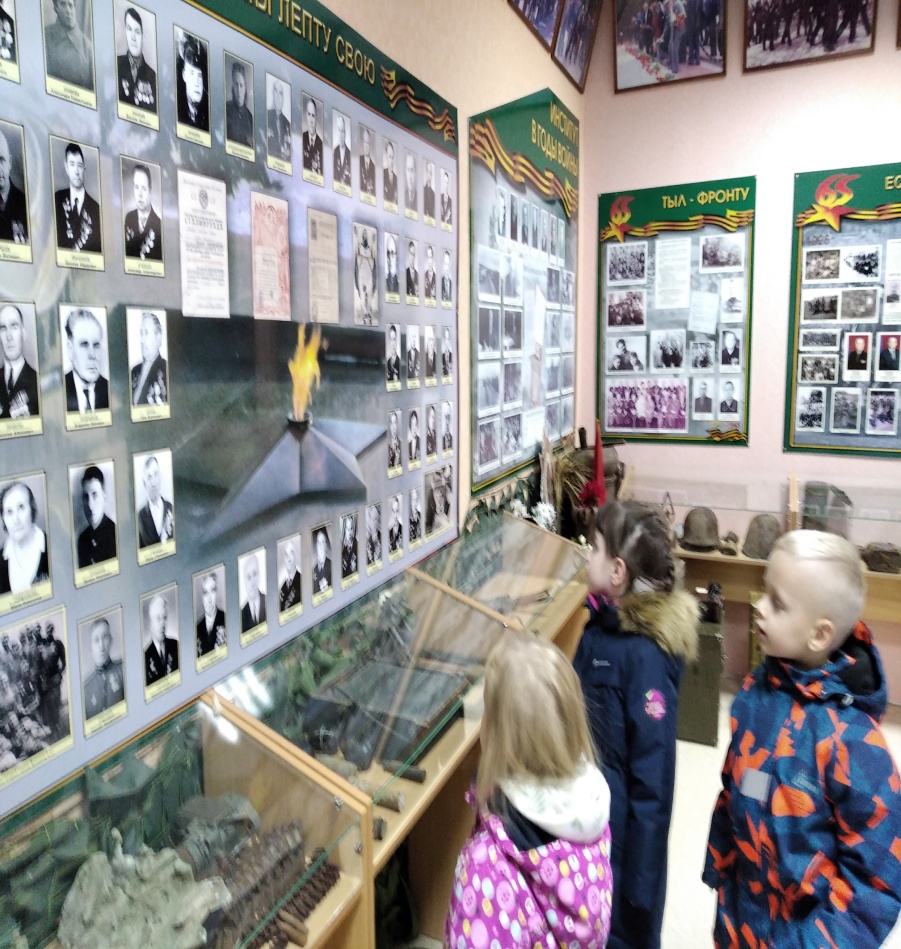 Задачи:
- Узнать об истории зарождения университета;
 - выяснить главные моменты в истории нашей Родины на                                                                               примере университета;
 - собрать информацию об успехах в работе нашего университета;
 - познакомиться с современной жизнью  университета.
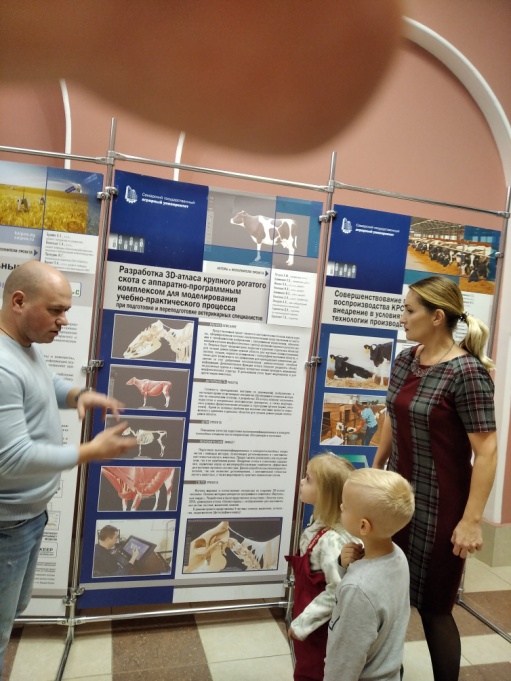 Гипотеза исследования:
        В ходе подготовки поздравления к 100-летию университета мы предположили, что это высокое звание было дано за очень хорошую работу ,за его богатую историю и решили об этом узнать.
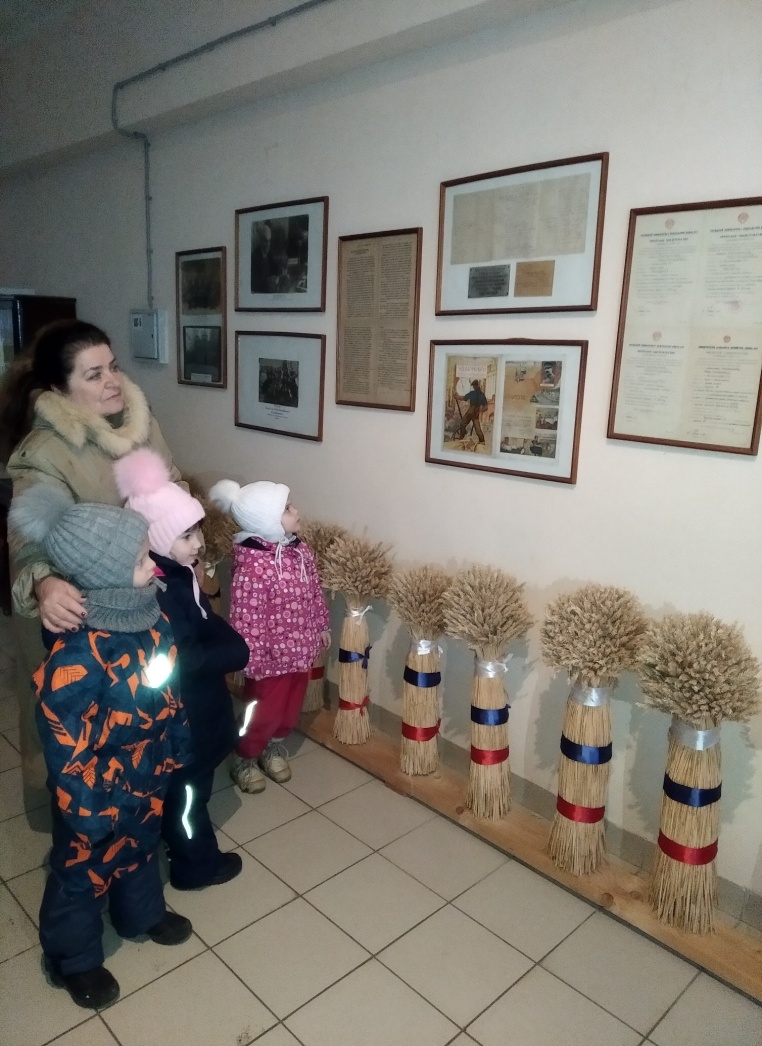 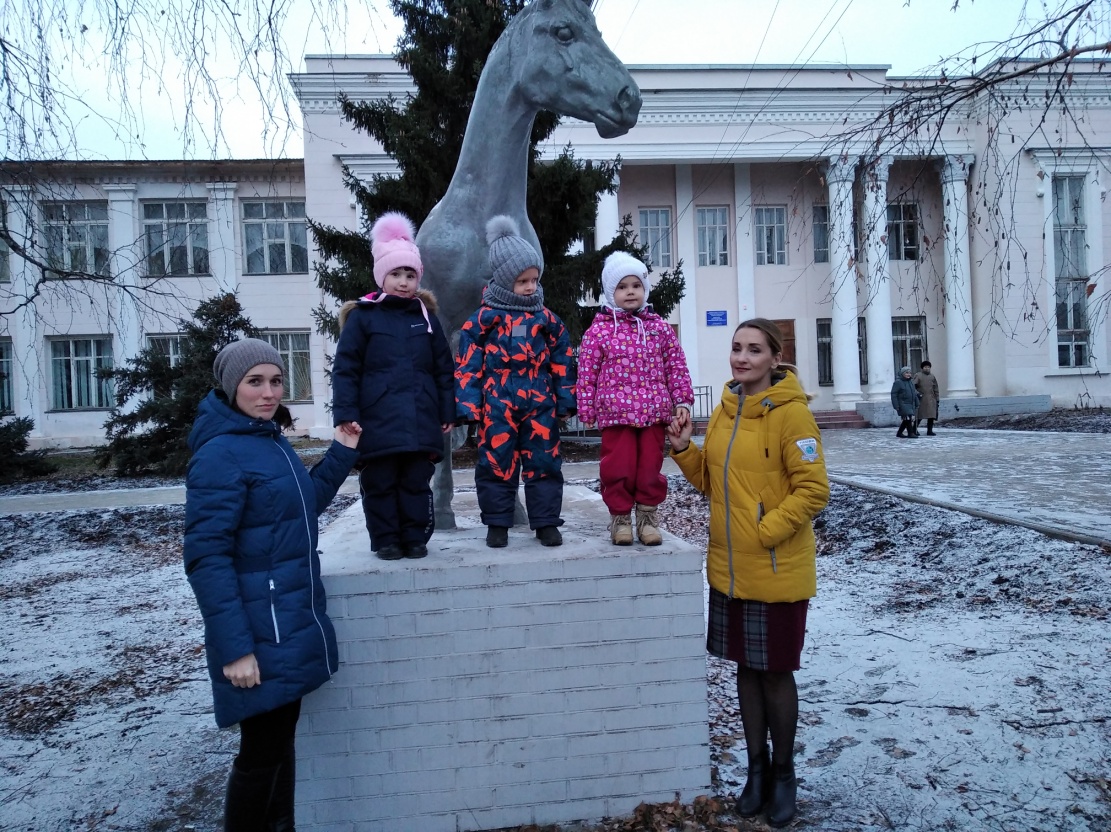 Методы исследования:
   - Сбор информации в интернете и научной литературе;
   - посещение университета, его музея и факультетов;
   - знакомство и беседы с научными сотрудниками и студентами университета;
    - участие в кружке детского сада.
    - опрос детей в группе;
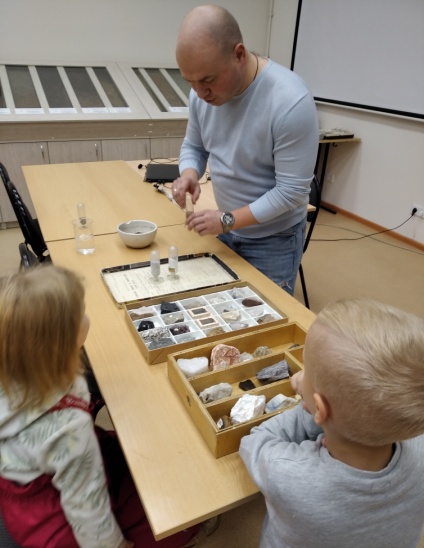 АНКЕТИРОВАНИЕ.













 I – Знают ли ребята о родном университете?
 II – Хотят ли они узнать историю университета?
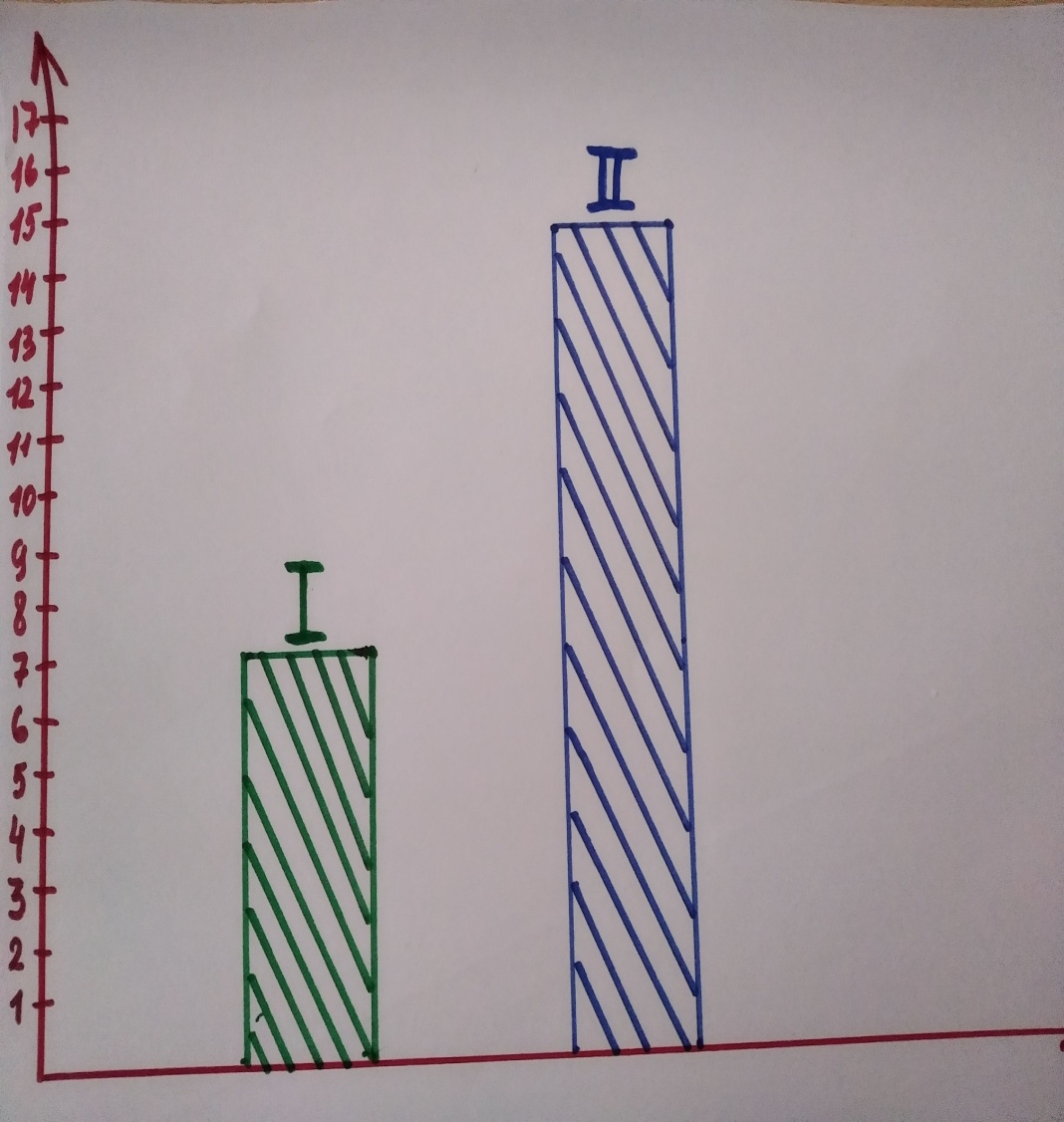 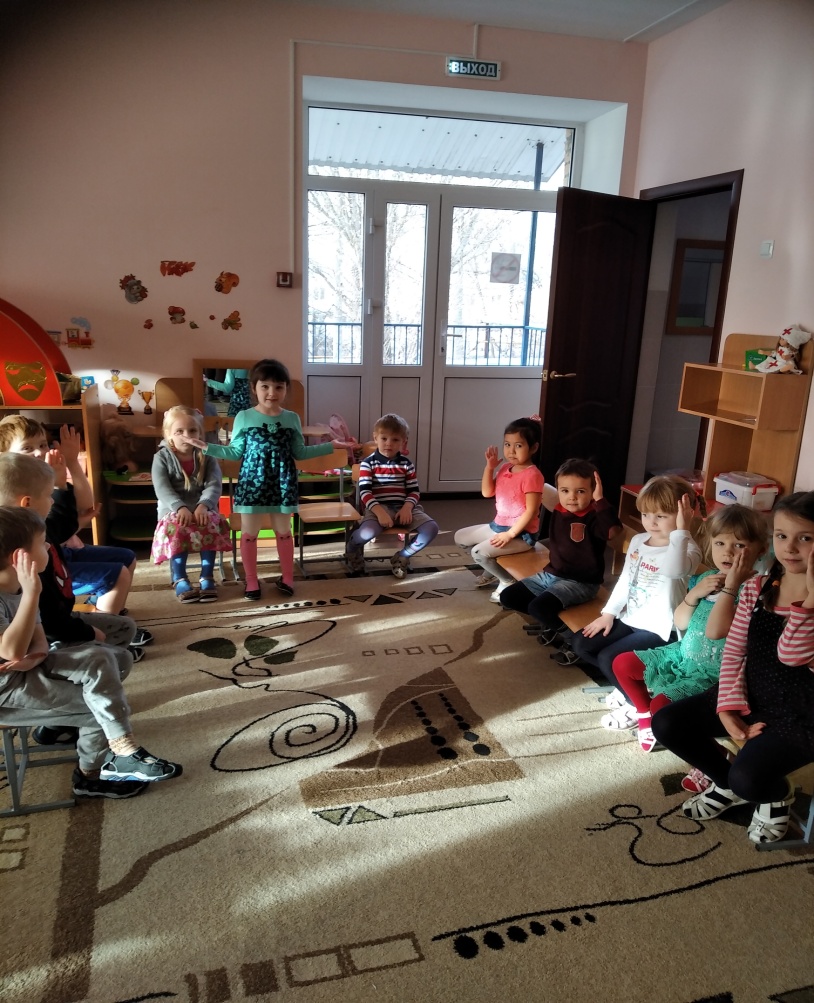 ХОД ИССЛЕДОВАНИЯ
    1. Рождение университета.
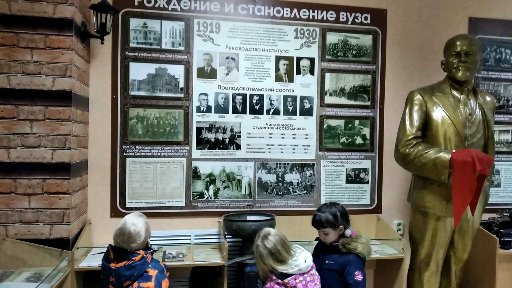 2.Становление института. 30-е годы.
3.Военные 40-е годы.
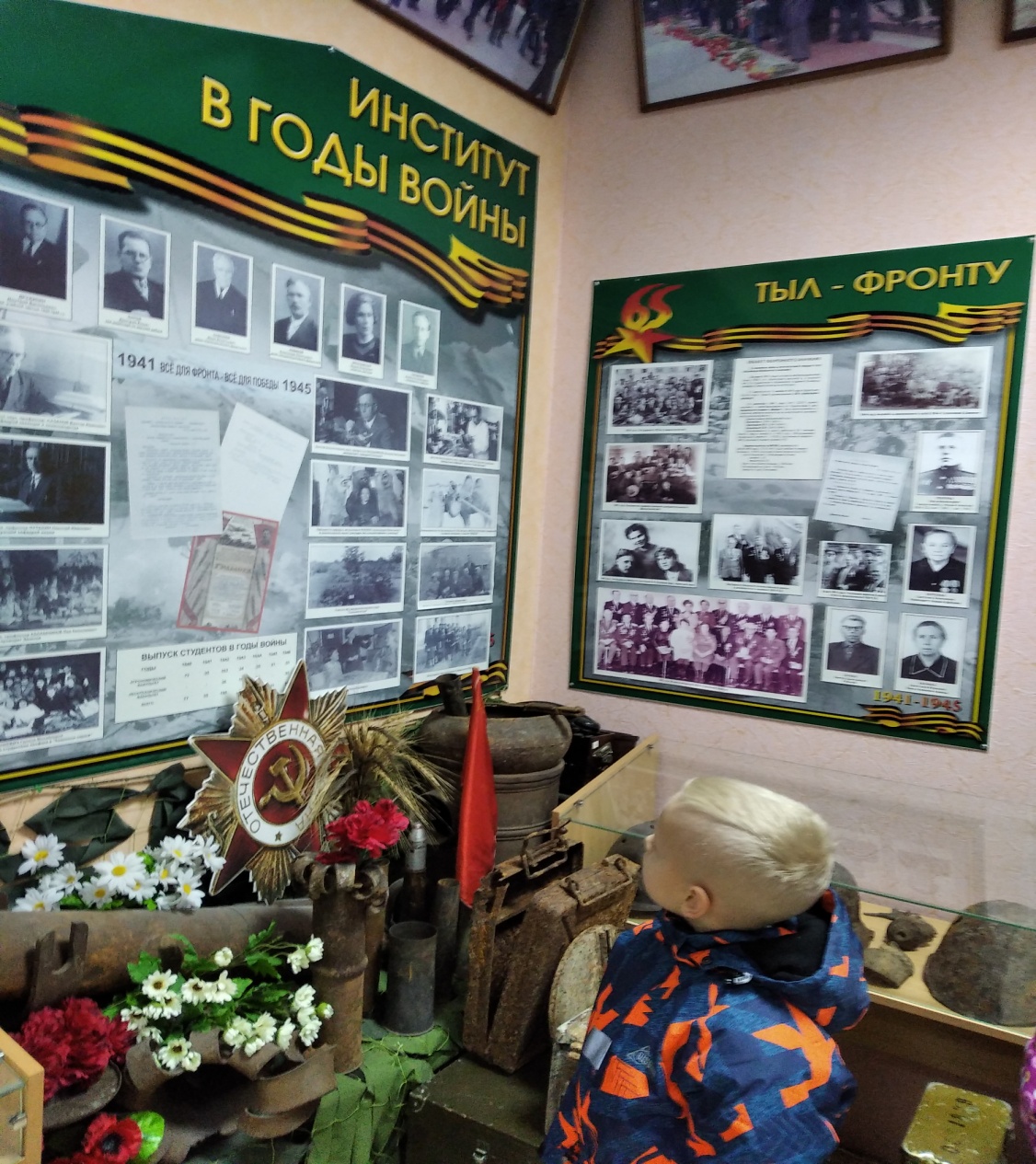 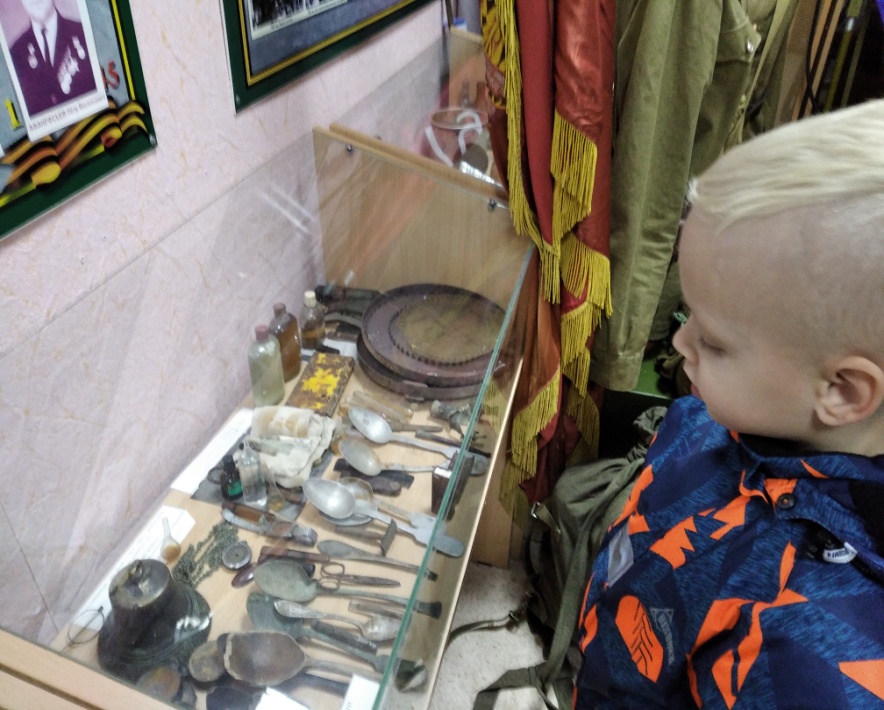 4.Целина. 50-е годы.
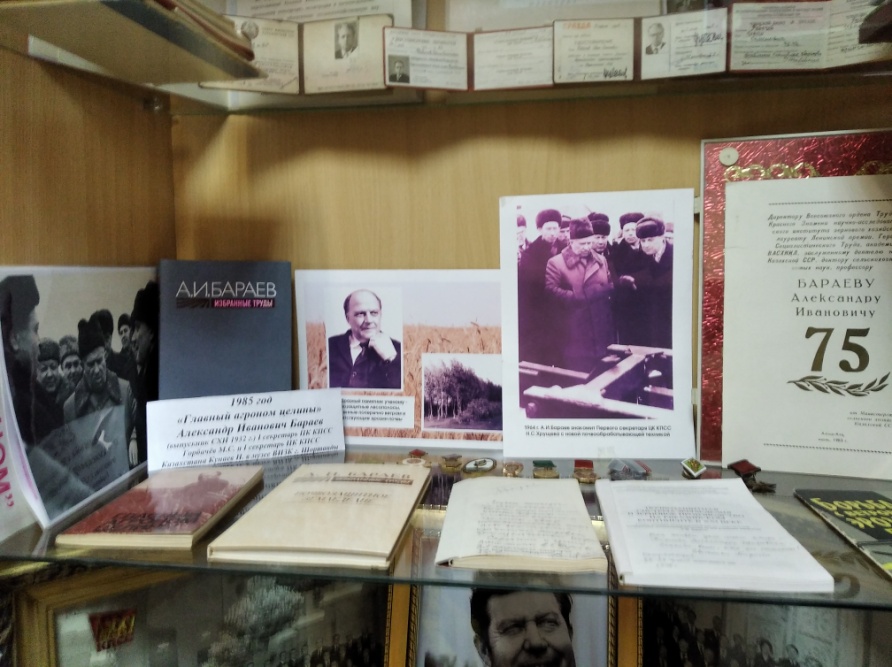 5.Наивысший расцвет института. Конец 20-го века.
6.Начало 21 века. Институт. Академия. Университет.
7.Современная жизнь в 100-летнем Университете.
Вывод:
Таким образом наша гипотеза подтвердилась. Мы убедились в ходе
исследования истории университета всего на семи мгновениях его 
100-летней жизни, что это высокое звание ему дано за важные 
научные исследования и большие заслуги перед Родиной.
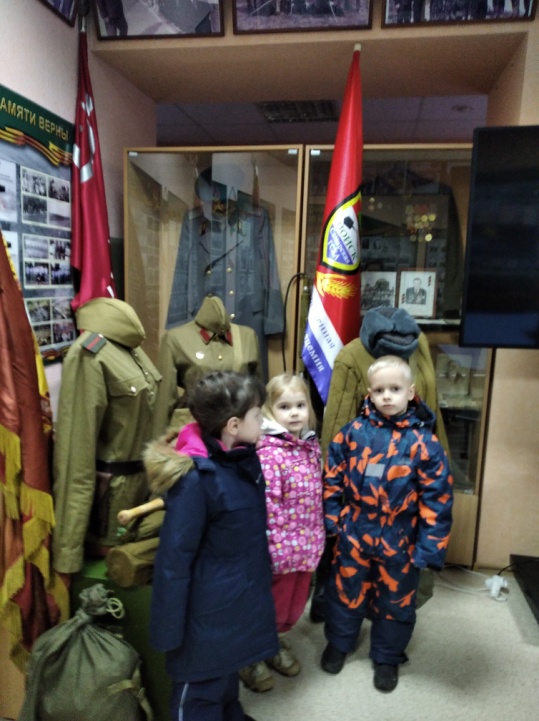 Практическая значимость:

Мы планируем принять участие :
в праздничном поздравлении университета;
в подготовке и выпуске газеты 
      « 100-летний юбилей Университета»;
-в конкурсе « Рождественские чтения» со стихами;
« Родной Земли Победа».
Спасибо за внимание!